LOREM IPSUM DOLOR SIT AMET
LOREM IPSUM DOLOR SIT AMET
1.
LOREM IPSUM DOLOR SIT AMET
2.
LOREM IPSUM DOLOR SIT AMET
3.
LOREM IPSUM DOLOR SIT AMET
CONTENTS
4.
LOREM IPSUM DOLOR SIT AMET
01
LOREM IPSUM DOLOR SIT AMET
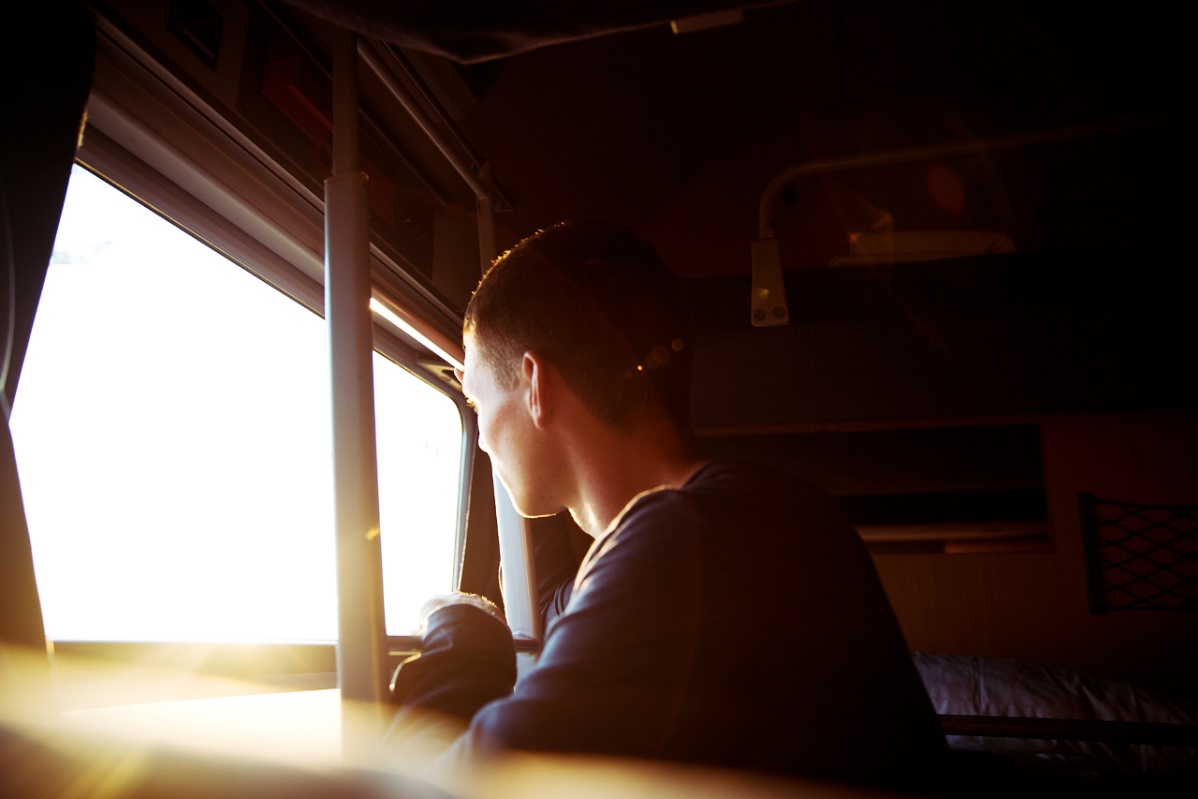 LOREM IPSUM DOLOR SIT AMET
No matter the ending is perfect or not, you cannot disappear from my world.
No matter the ending is perfect or not, you cannot disappear from my world.
No matter the ending is perfect or not, you cannot disappear from my world.
No matter the ending is perfect or not, youcannot disappear from my world.
LOREM IPSUM DOLOR SIT AMET
LOREM IPSUM
LOREM IPSUM
LOREM IPSUM
LOREM IPSUM
Being neither jealous nor greedy, being without desires, and remaining the same under all
Being neither jealous nor greedy, being without desires, and remaining the same under all
Being neither jealous nor greedy, being without desires, and remaining the same under all
Being neither jealous nor greedy, being without desires, and remaining the same under all
2
1
4
3
LOREM IPSUM DOLOR SIT AMET
LOREM IPSUM
LOREM IPSUM
LOREM IPSUM
LOREM IPSUM
LOREM IPSUM
Being neither jealous nor greedy, being without desires, and remaining the same under all
Being neither jealous nor greedy, being without desires, and remaining the same under all
Being neither jealous nor greedy, being without desires, and remaining the same under all
Being neither jealous nor greedy, being without desires, and remaining the same under all
Being neither jealous nor greedy, being without desires, and remaining the same under all
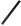 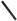 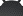 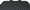 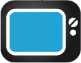 LOREM IPSUM DOLOR SIT AMET
20%
LOREM IPSUM
LOREM IPSUM
LOREM IPSUM
LOREM IPSUM
10%
Being neither jealous
Being neither jealous
Being neither jealous
Being neither jealous
15%
45%
LOREM IPSUM DOLOR SIT AMET
LOREM IPSUM
LOREM IPSUM
LOREM IPSUM
LOREM IPSUM
LOREM IPSUM
02
04
Being neither jealous
Being neither jealous
Being neither jealous
Being neither jealous
Being neither jealous
05
01
03
LOREM IPSUM DOLOR SIT AMET
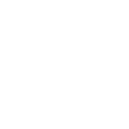 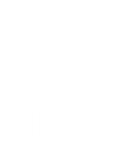 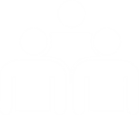 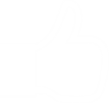 Like
Clients
Money
Client
Lorem ipsum dolor sit amet, consectetur adipiscing elit. Ut id mauris risus, sit amet consectetur ipsum.
Lorem ipsum dolor sit amet, consectetur adipiscing elit. Ut id mauris risus, sit amet consectetur ipsum.
Lorem ipsum dolor sit amet, consectetur adipiscing elit. Ut id mauris risus, sit amet consectetur ipsum.
Lorem ipsum dolor sit amet, consectetur adipiscing elit. Ut id mauris risus, sit amet consectetur ipsum.
02
LOREM IPSUM DOLOR SIT AMET
LOREM IPSUM DOLOR SIT AMET
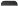 Lorem ipsum dolor sit amet, consectetur adipisicing elit, sed do eiusmod tempor incididunt ut labore et dolore magna aliqua.
Lorem ipsum dolor sit amet, consectetur adipisicing elit, sed do eiusmod tempor incididunt ut labore et dolore magna aliqua.
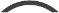 Lorem ipsum dolor sit amet, consectetur adipisicing elit, sed do eiusmod tempor incididunt ut labore et dolore magna aliqua.
Lorem ipsum dolor sit amet, consectetur adipisicing elit, sed do eiusmod tempor incididunt ut labore et dolore magna aliqua.
LOREM IPSUM DOLOR SIT AMET
01
Money
Like
Lorem ipsum dolor sit amet, consectetur adipiscing elit. Ut id mauris risus, sit amet consectetur ipsum.
Lorem ipsum dolor sit amet, consectetur adipiscing elit. Ut id mauris risus, sit amet consectetur ipsum.
02
03
Client
Clients
Lorem ipsum dolor sit amet, consectetur adipiscing elit. Ut id mauris risus, sit amet consectetur ipsum.
Lorem ipsum dolor sit amet, consectetur adipiscing elit. Ut id mauris risus, sit amet consectetur ipsum.
04
LOREM IPSUM DOLOR SIT AMET
A
B
C
D
E
52%
55%
63%
40%
30%
LOREM IPSUM DOLOR SIT AMET
SKILLS
PHOTOSHOP
ADOBE MUSE
INDESIGN
SKILLS
PHOTOSHOP
ADOBE MUSE
INDESIGN
LOREM IPSUM DOLOR SIT AMET
Client
Client
01
02
04
Lorem ipsum dolor sit amet, consectetur adipiscing elit. Ut id mauris risus, sit amet consectetur ipsum.
Lorem ipsum dolor sit amet, consectetur adipiscing elit. Ut id mauris risus, sit amet consectetur ipsum.
Client
Client
Lorem ipsum dolor sit amet, consectetur adipiscing elit. Ut id mauris risus, sit amet consectetur ipsum.
Lorem ipsum dolor sit amet, consectetur adipiscing elit. Ut id mauris risus, sit amet consectetur ipsum.
03
03
LOREM IPSUM DOLOR SIT AMET
LOREM IPSUM DOLOR SIT AMET
LOREM IPSUM
LOREM IPSUM
LOREM IPSUM
LOREM IPSUM
Being neither jealous
Being neither jealous
Being neither jealous
Being neither jealous
LOREM IPSUM DOLOR SIT AMET
LOREM IPSUM
LOREM IPSUM
LOREM IPSUM
LOREM IPSUM
Lorem ipsum dolor sit amet, consectetur adipiscing elit. Ut id mauris risus, sit amet consectetur ipsum.
Lorem ipsum dolor sit amet, consectetur adipiscing elit. Ut id mauris risus, sit amet consectetur ipsum.
Lorem ipsum dolor sit amet, consectetur adipiscing elit. Ut id mauris risus, sit amet consectetur ipsum.
Lorem ipsum dolor sit amet, consectetur adipiscing elit. Ut id mauris risus, sit amet consectetur ipsum.
LOREM IPSUM DOLOR SIT AMET
01
04
LOREM IPSUM
LOREM IPSUM
LOREM IPSUM
LOREM IPSUM
LOREM IPSUM
LOREM IPSUM
02
Being neither jealous
Being neither jealous
Being neither jealous
Being neither jealous
Being neither jealous
Being neither jealous
05
06
03
THANK YOU
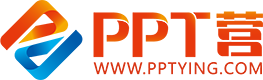 10000+套精品PPT模板全部免费下载
PPT营
www.pptying.com
[Speaker Notes: 模板来自于 https://www.pptying.com    【PPT营】]